2015 UIA-PHG+GUPHA: Annual Conference, Dalian, 
China: Health for All: Cultural, Populational, Operational, and Technological Influences


DESIGNING FOR HEALTH:
Teaching the Social Art of Architecture


BENJAMIN CLAVAN, Ph.D., A.I.A.
Coordinator, International Berkeley Undergraduate Prize 
for Architectural Design Excellence
Benjamic@earthlink.net; info@BerkeleyPrize.org
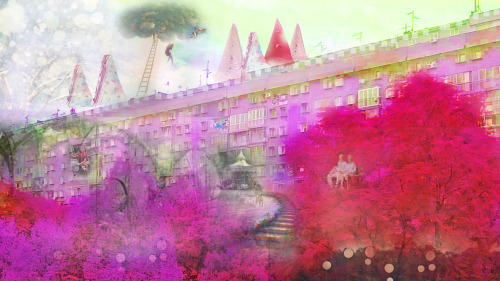 “I have made a decision to create a fairy tale for old people wanting them to experience - one more time - the gratuitous joy and innocence only a child could feel.  A location for the fairy tale would be where all fairy tales take place - in a land far, far away, outside the framework of reality - above their apartment…”
(Student: Milica  Stojanovic, University of Belgrade)
WHY WE ALL SHOULD BE INTERESTED IN PEOPLE-CENTERED ARCHITECTURE 

PEOPLE-CENTERED ARCHITECTURE WORKS IN TWO WAYS TO SUPPORT GENERAL HEALTH

PEOPLE-CENTERED ARCHITECTURE SHIFTS DESIGNERS’ FOCUS

PEOPLE-CENTERED ARCHITECTURE PROVIDES THE HEALTHCARE INDUSTRY WITH A MODEL FOR PROBLEM-SOLVING
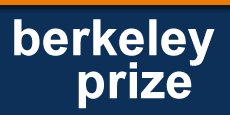 International Berkeley Undergraduate 
 Prize for Architectural Design Excellence
PURPOSE:

To promote the investigation and teaching of the Social Art of Architecture… at the heart of which is the shift from object-centered to people-centered design.
FOUNDED BY: 

RAYMOND LIFCHEZ
Professor of Architecture and City & Regional Planning
University of California, Berkeley
U.S.A.

DEDICATED TO HIS WIFE:

Judith Lee StronachMay 25, 1943 - November 29, 2002Poet, Journalist, Teacher, Philanthropist
COORDINATOR AND WEBSITE EDITOR:
Benjamin Clavan, Ph.D., A.I.A.

TEAM MEMBERS:
Thea Chroman, Administrator
Jessie Canon, Internet Technology
BERKELEY PRIZE COMMITTEE:
63 Current Members

Educators, Design Professionals, Allied Professionals, Social Scientists
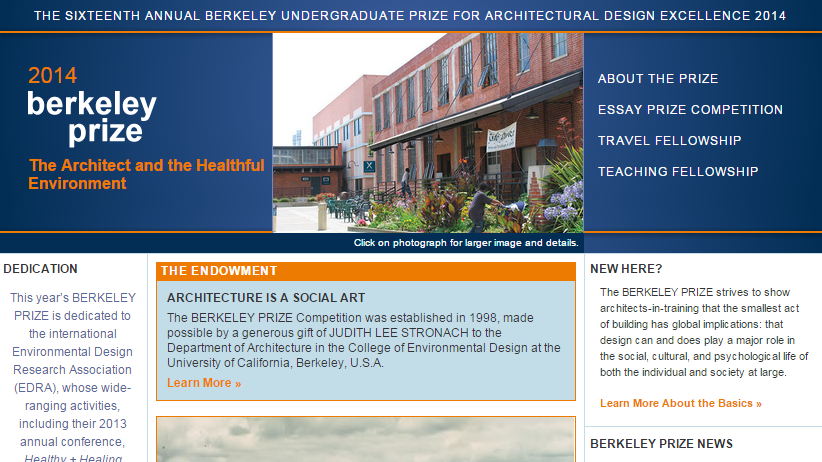 YEARLY THEMES

THE ARCHITECT MEETS THE NURSING HOME

VALUING THE SACRED

SUSTAINABLE ARCHITECTURE/TRADITIONAL WISDOM

ARCHITECTS CONFRONT POVERTY


2014
THE ARCHITECT AND THE HEALTHFUL 
ENVIRONMENT
STUDENT COMPETITIONS


Essay Prize:  1997 - 2015 
Travel Fellowships:  2004 - 2015
Architectural Design:  2008 - 2012
Number of Student Participants: 1870 
Countries Represented: 62 
Prizes Awarded: 116 – Students; 8 - Faculty
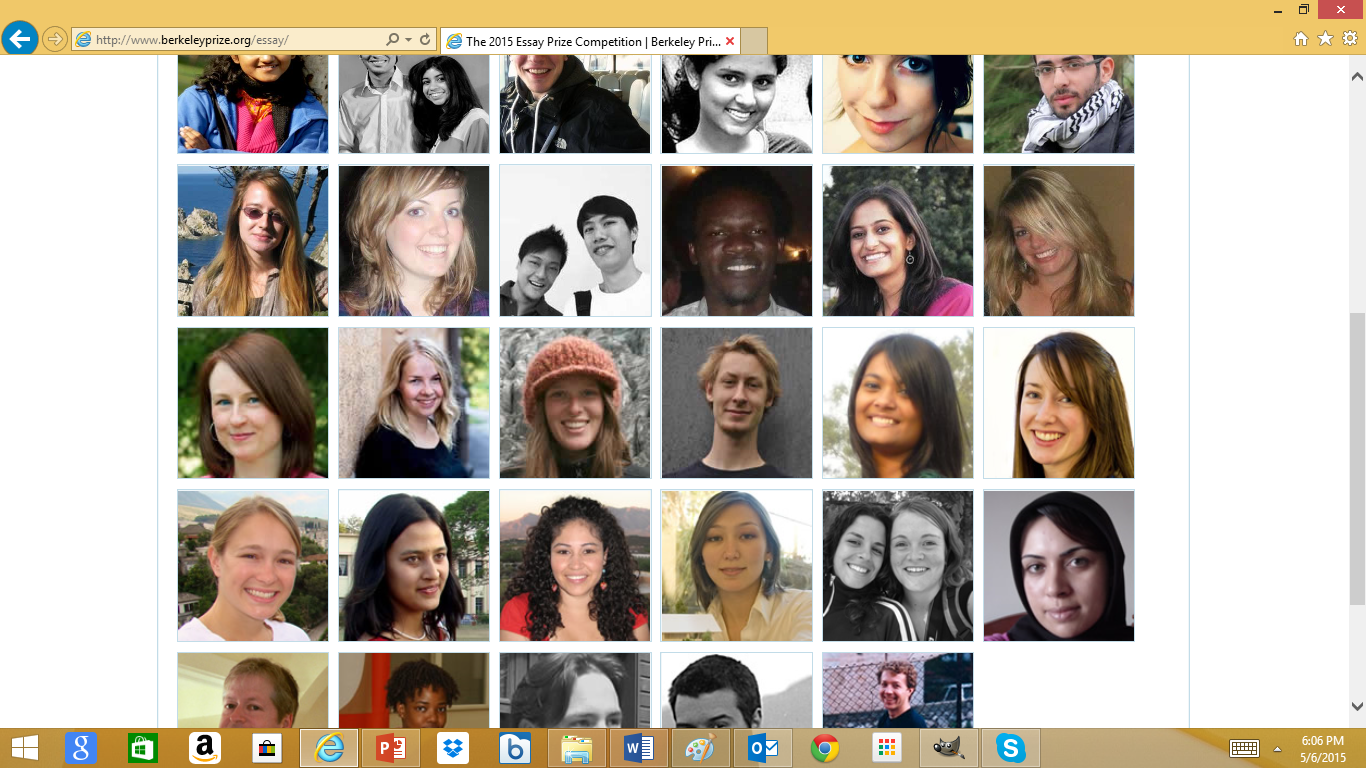 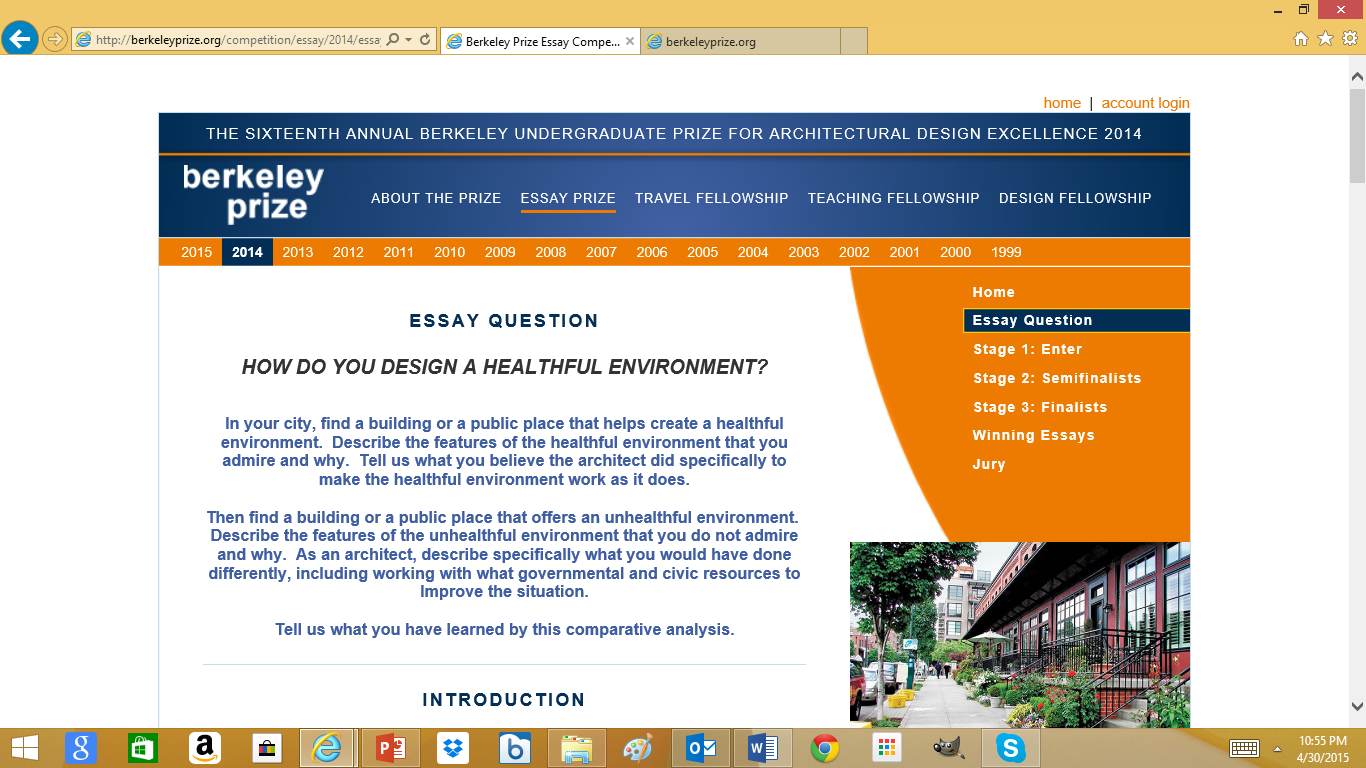 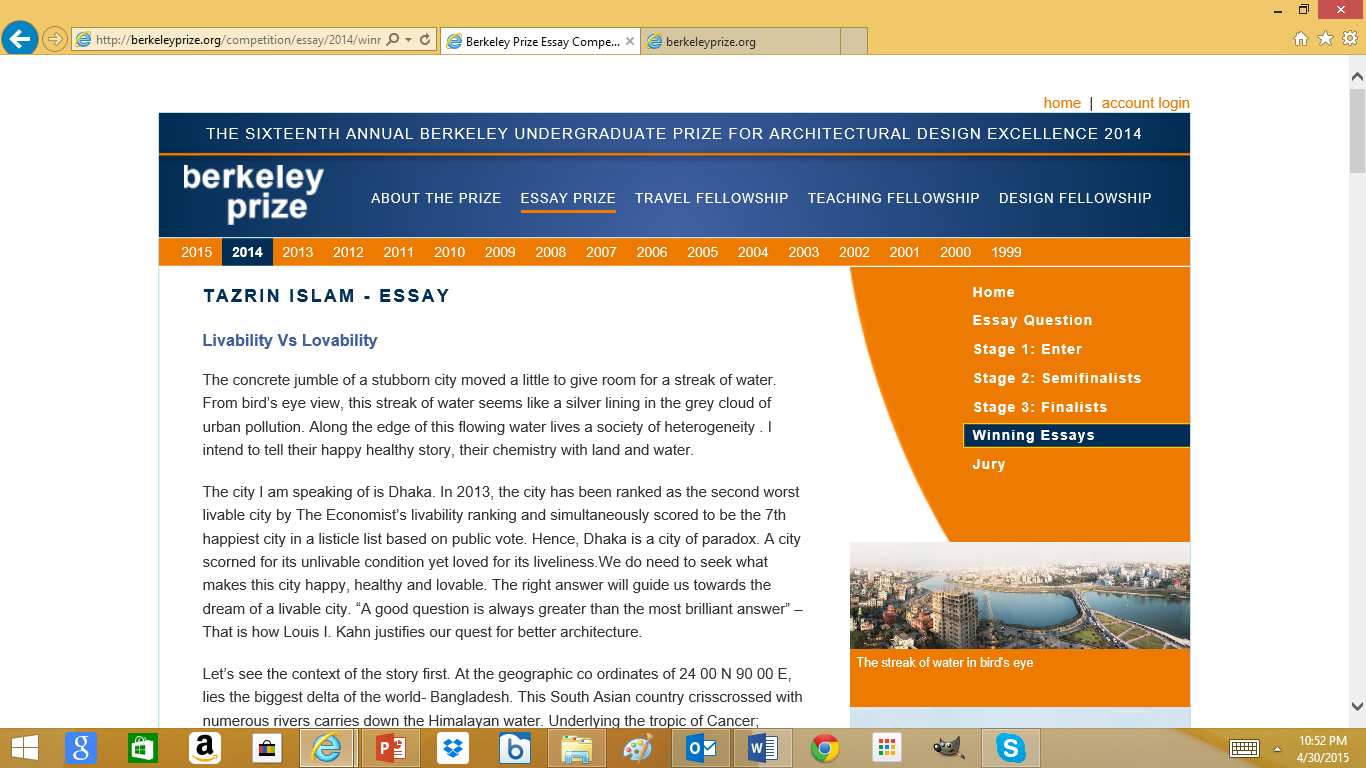 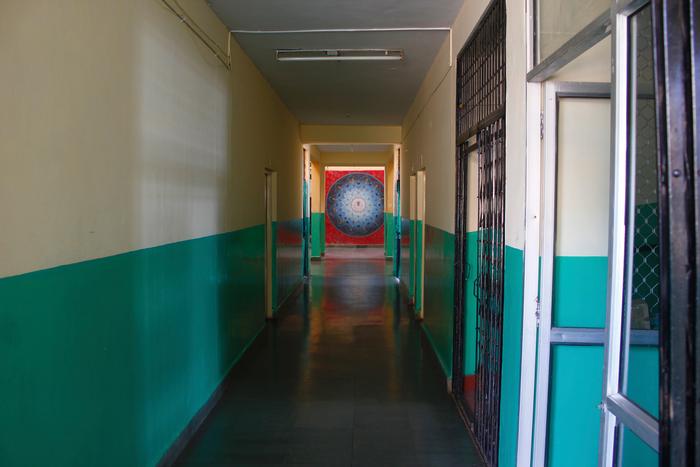 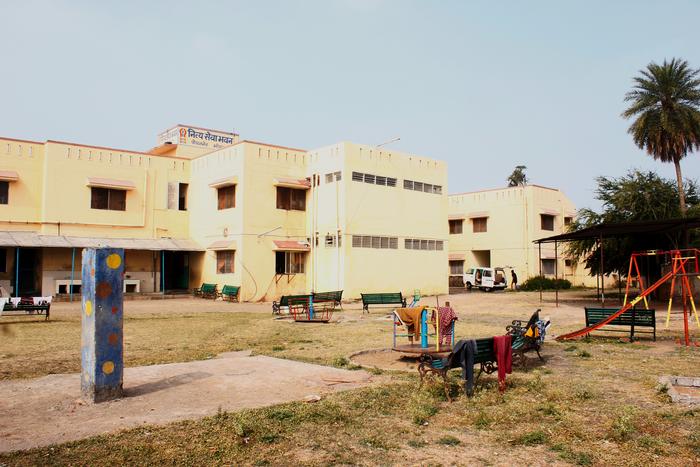 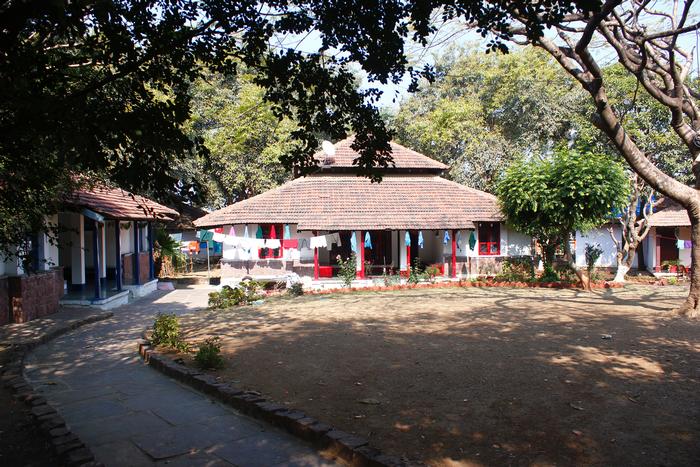 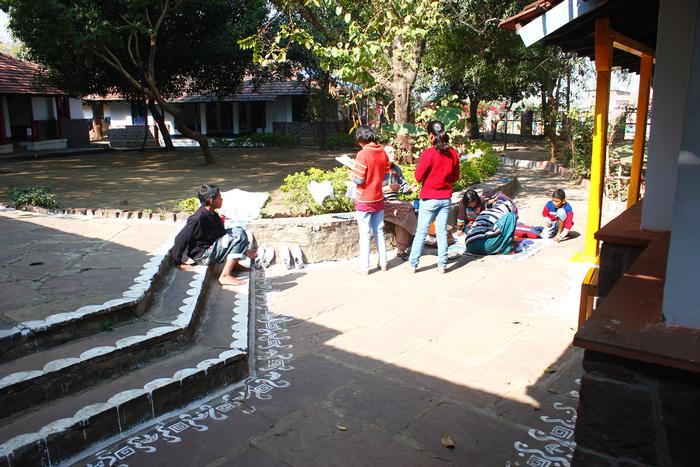 From the 2014 PRIZE Second Place Winners, “Spaces to Grow in – 
A Comparative Study of Two Orphanages,” by Nipun Prabhakar and 
Gupta Sukruti, School of Planning and Architecture (SPA), Bhopal, India.
FACULTY COMPETITIONS

Teaching Fellowships: 2013 - 2014
Coordinated by:
 
MS. ELAINE OSTROFF, HONORARY AIA 

Co-founder of Adaptive Environments (now, Institute for Human Centered Design – IHCD), Boston, Massachusetts, U.S.A.; Creator of the term “User/expert”
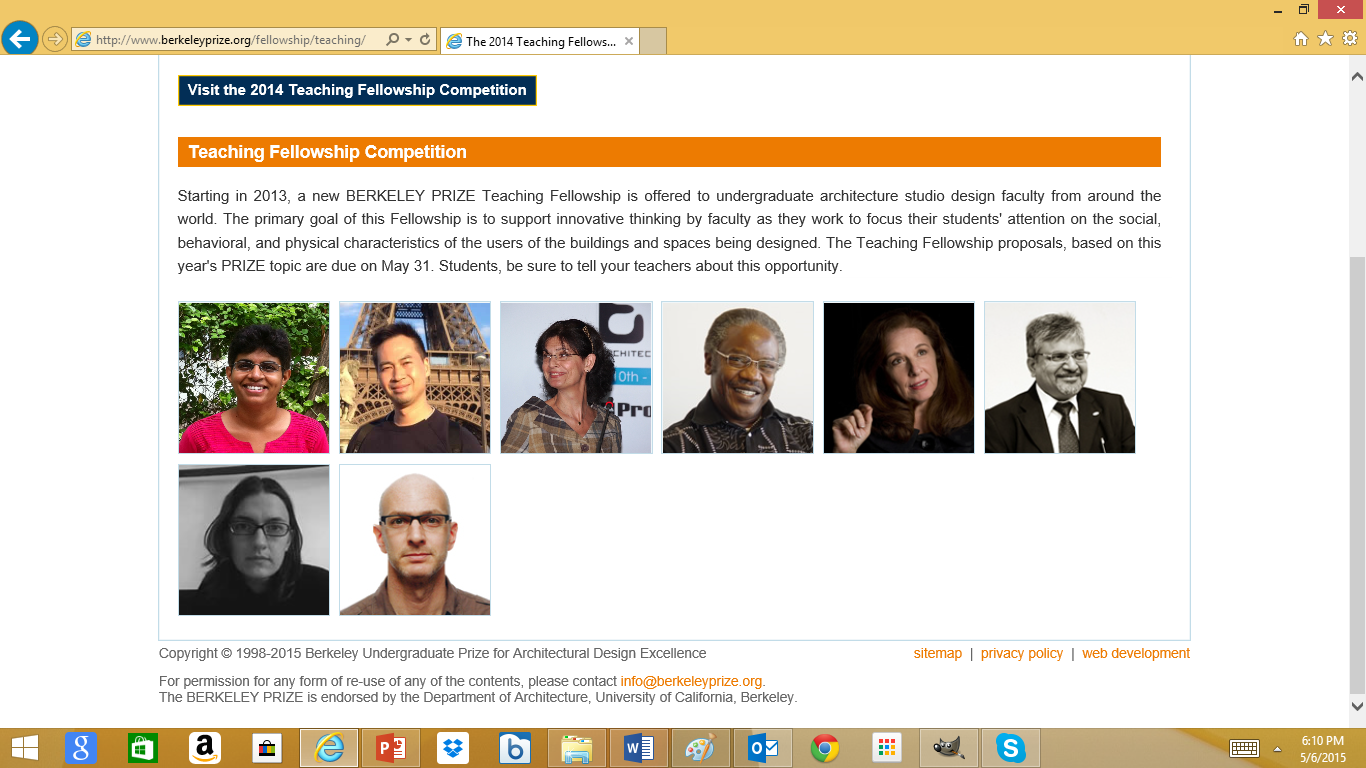 Ms. Gauri Bharat, Ph.D. Candidate, M. Arch., Assistant Professor of Architecture, CEPT University, Ahmedabad, India
Ms. Ružica Božović-Stamenović, Ph.D. Associate Professor, Faculty of Architecture, University of Belgrade, Serbia (first semester); Visiting Senior Fellow, Department of Architecture, National University of Singapore (second semester)
.
Mr. Joseph Francis Wong, Ed.D., M. Arch. Assistant Professor, Department of Architecture and Civil Engineering, the City University of Hong Kong
AREAS OF AGREEMENT

Healthful architecture encompasses both physical 
     and mental health.

Healthful architecture is a reiterative process that     must start and end with the input and acceptance 
     of the user/experts.

Healthful architecture requires students to be 
    sensitized to the complexity of issues that must be 
    addressed for a successful design.
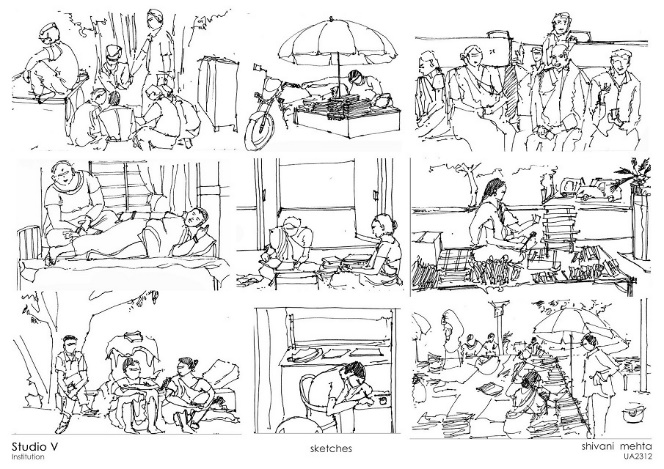 Observing and sketching people in public places.  
      (Student: Shivani Mehta, CEPT University, Ahmedabad)
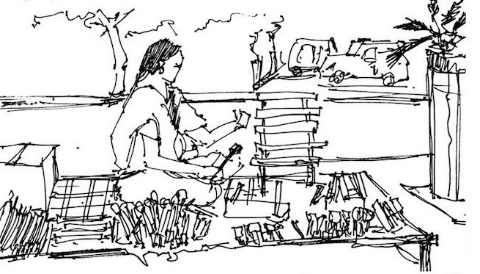 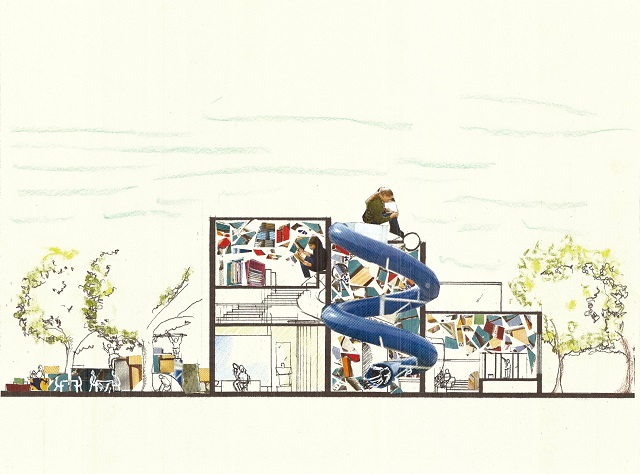 Collage, imagining the library as a public place.
    (Student: Surabhi Khanderia, CEPT University, Ahmedabad)
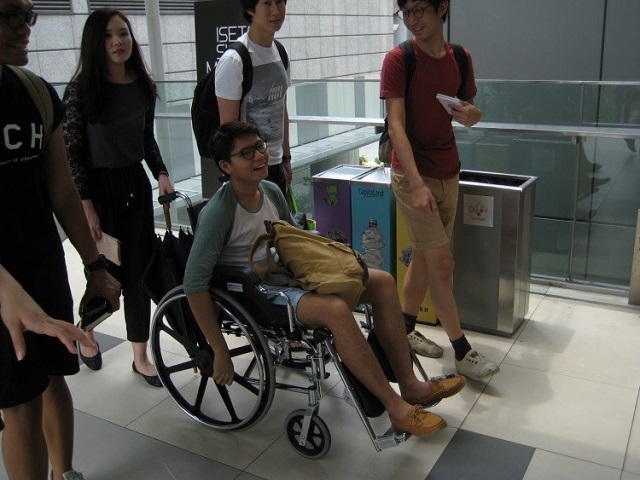 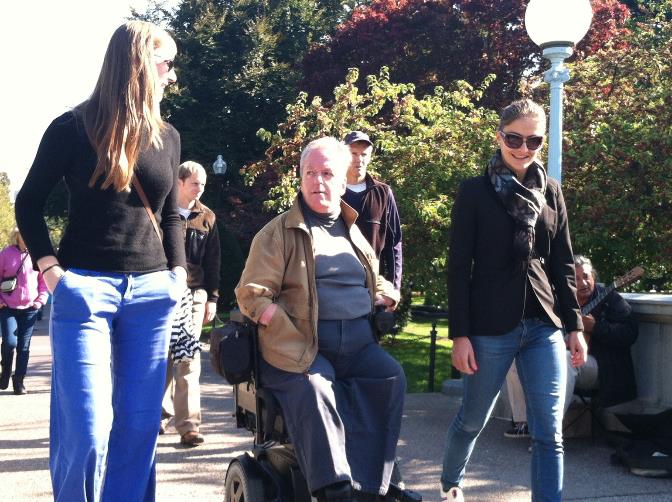 Introducing students to the lives of the “other.” 
(Students from the National University of Singapore, and the 
Edinburgh School of Planning and Architecture - ESALA)
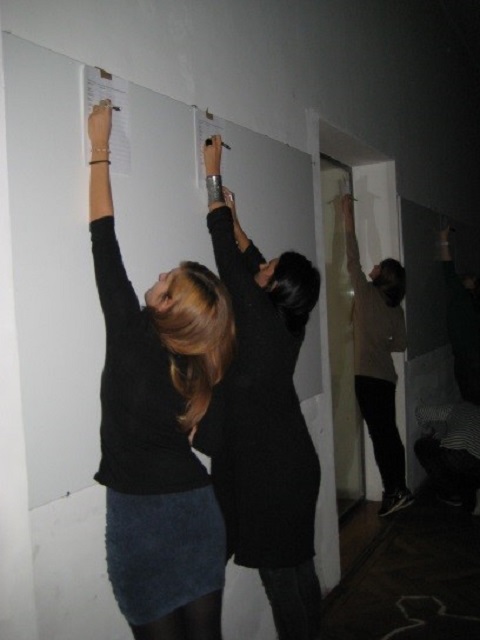 (Students from the University of Belgrade)
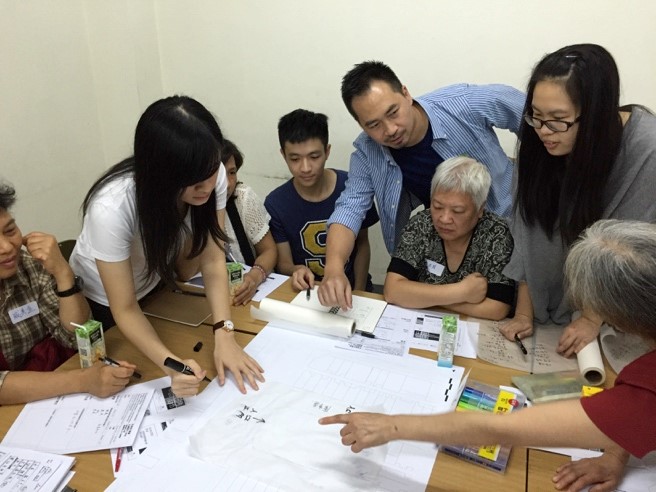 The user/experts, the elderly who will inhabit the project, are 
integrated into the design process at the City University of Hong Kong.
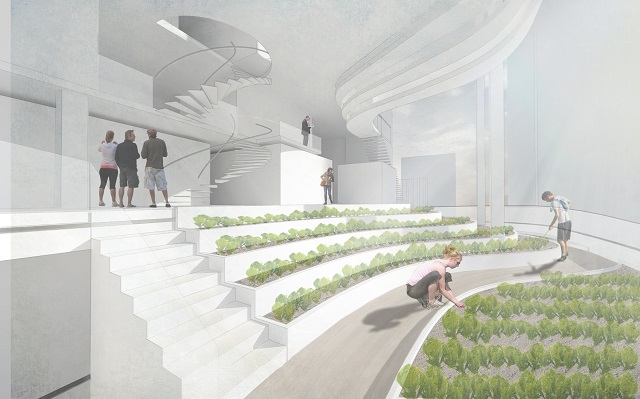 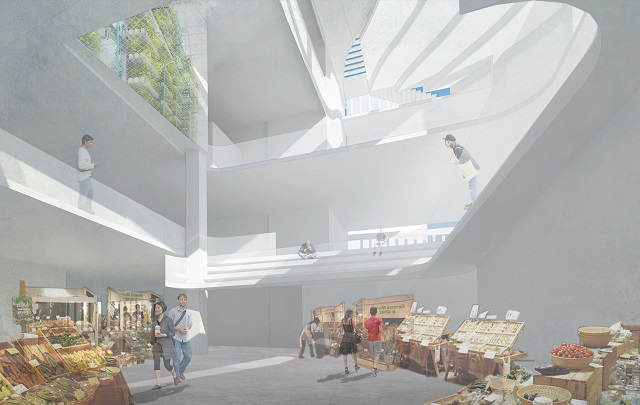 Renderings for a “Healthful Vertical Village.”
(Student: Matthew Fong, City University of Hong Kong)
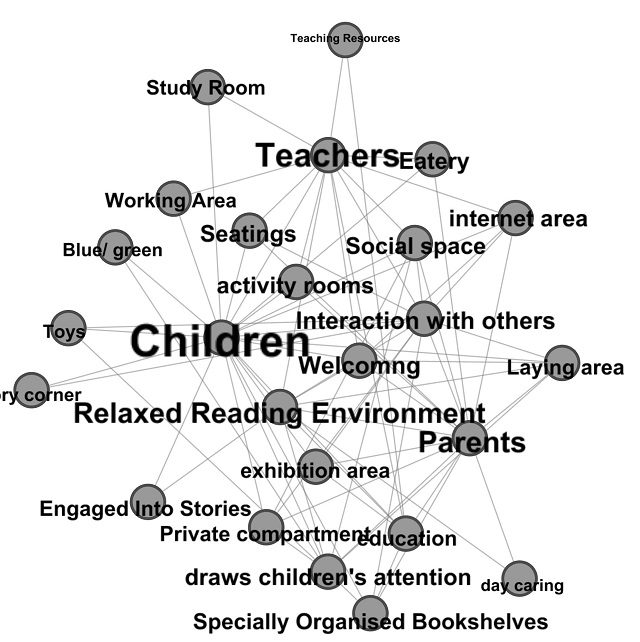 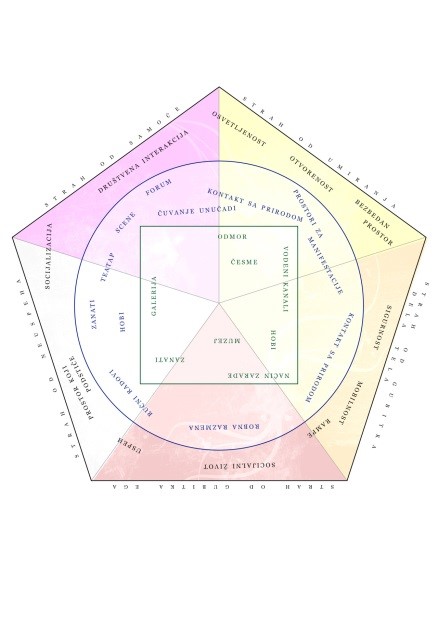 Diagram of influences on users (in Serbian) showing students’ awareness of the complexity of issues. (Student: Milos Mitrovic, University of Belgrade)
The Gephi software graph 
of the combined students’ mind map. Bolder, larger entries show “closeness” among concepts.  (City University of Hong Kong)
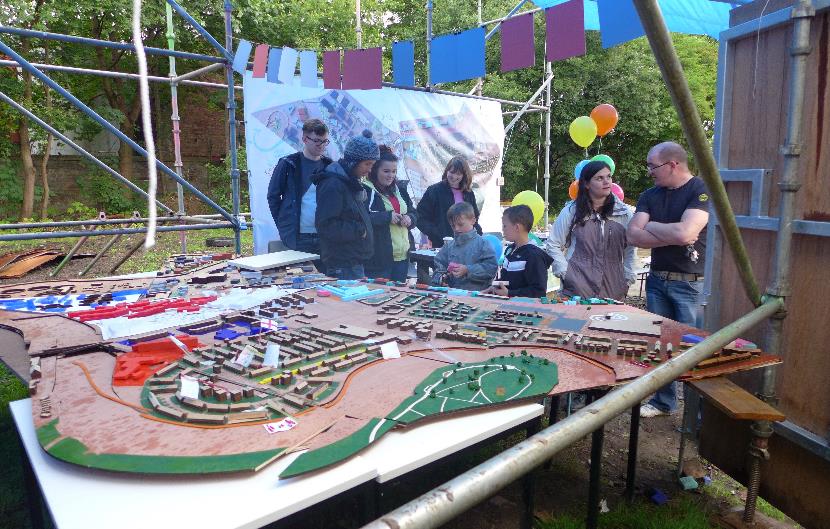 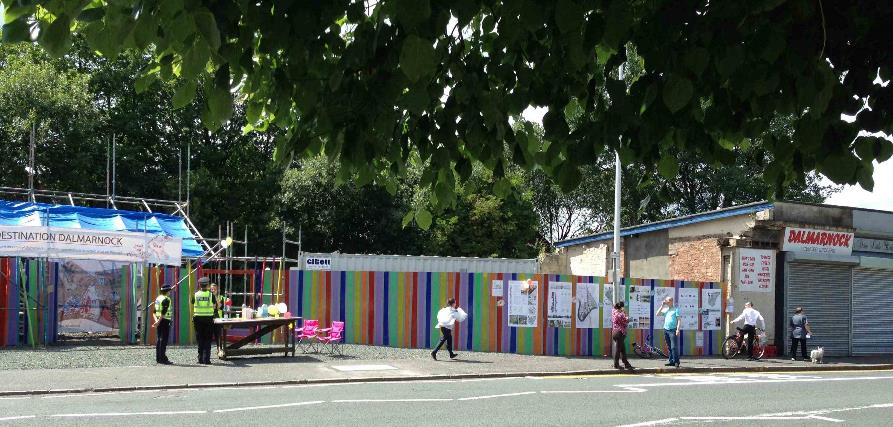 Edinburgh School of Architecture and Landscape Architecture (ESALA) students set-up shop in the community to start a dialogue with residents about what they want for a new community development.
A BASIS FOR CHANGE
INSIDE THE ACADEMY, this new approach questions the accepted dogma of subjectivity and neutrality in traditional teaching and requires much more willingness on everyone’s
part to listen and respond to user input.
A BASIS FOR CHANGE
OUTSIDE THE ACADEMY, this new approach requires a willingness to engage with the community in ways much different than traditionally accepted and much more difficult to organize and control.
©Edelstein 2014
THE CHANGE
1.  	The emphasis must be on place, not the  	design studio.
User/experts must become an integral part 
	of the learning and design environment.
3.      Different standards must be adopted 	for evaluating successful outcomes.
4.  	Social scientists must be full integrated 	into the design process.
5.
THE IDEA OF EMPATHY MUST 
BE FOREMOST IN THE MINDS 
OF EVERYONE INVOLVED IN CREATING THE BUILT WORLD, INCLUDING HEALTHCARE SETTINGS.
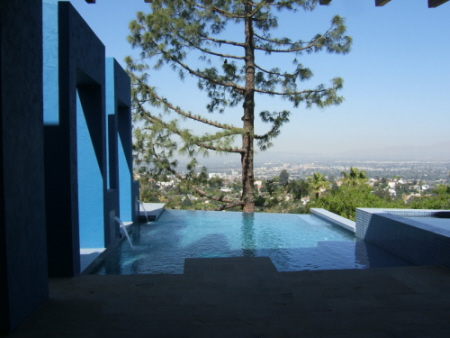 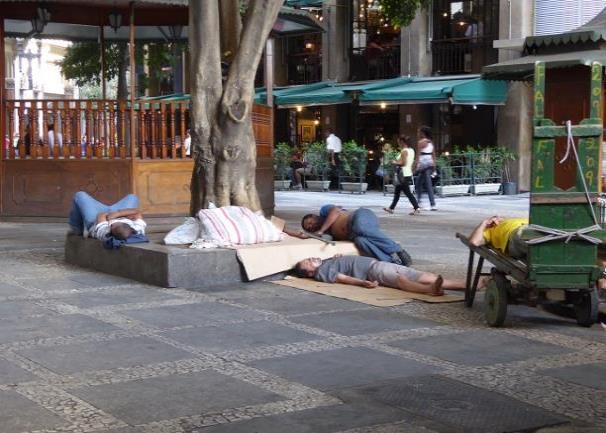 Single-Family Residence, 
Hollywood Hills, CA, U.S.A.:
Benjamin Clavan, Architect, AIA
Homeless encampment, Central
Business District, Sao Paulo, Brazil
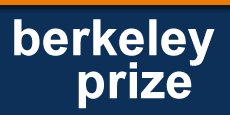 BERKELEY PRIZE 2016 
15 September, 2015
www.BerkeleyPrize.org